Аналіз зовнішнього середовища та конкурентної переваги
Лекція 8-9
PEST/STEP-аналіз
пропонує перелічити всі актуальні зовнішні чинники, класифікуючи їх за чотирма категоріями: політичні, економічні, соціальні та технологічні.
Перелік ICEDRIPS
1. Інновації, зокрема нові технології, а також інші інновації, які можуть бути актуальними для індустрії.
2. Конкуренти. Плюс загрози, пов’язані з виходом на ринок продуктів-замінників, появою на ринку нових гравців, зміною ринкової влади постачальників і покупців. (Ці п’ять факторів ще називають П’ятьма силами конкуренції).
Перелік ICEDRIPS
3. Економічні чинники  (зміна рівня інфляції, курсу обміну валют, економічний спад в галузі, зміна обсягу виділених на галузь бюджетних коштів  тощо).
4. Демографія. Актуальні статистичні дані за віковими, статевими, географічним групами, за соціальним класом тощо, а також будь-які зміни в таких даних.
5. Нормативно-правове середовище, тобто закони, нормативно-правові акти, угоди і конвенції.
Перелік ICEDRIPS
6. Інфраструктура: мережі передачі даних, транспортне сполучення, можливість отримувати послуги державних служб...
7. Партнери. Стратегічні союзи з іншими компаніями й організаціями.
8. Соціальні тенденції, зокрема, рівень сприйняття суспільством нових технологій, уподобання щодо проведення вільного часу, тенденції у сфері моди і зміна переконань.
Правила роботи з переліком ICEDRIPS
1. Швидко запишіть усі ідеї, що спадають на думку, особливо не замислюючись над ними і не сумніваючись. Їх можна групувати довільно.
Згідно з правилом 95:5, цілком імовірно, що всього 5% можливостей і загроз можуть мати 95% позитивного або негативного впливу на ваш бізнес.
2. Через те, що зовнішнє середовище постійно змінюється, його аналіз слід проводити регулярно і, бажано, постійно. Це дозволить підприємству досить швидко виявляти наявні можливості і загрози.
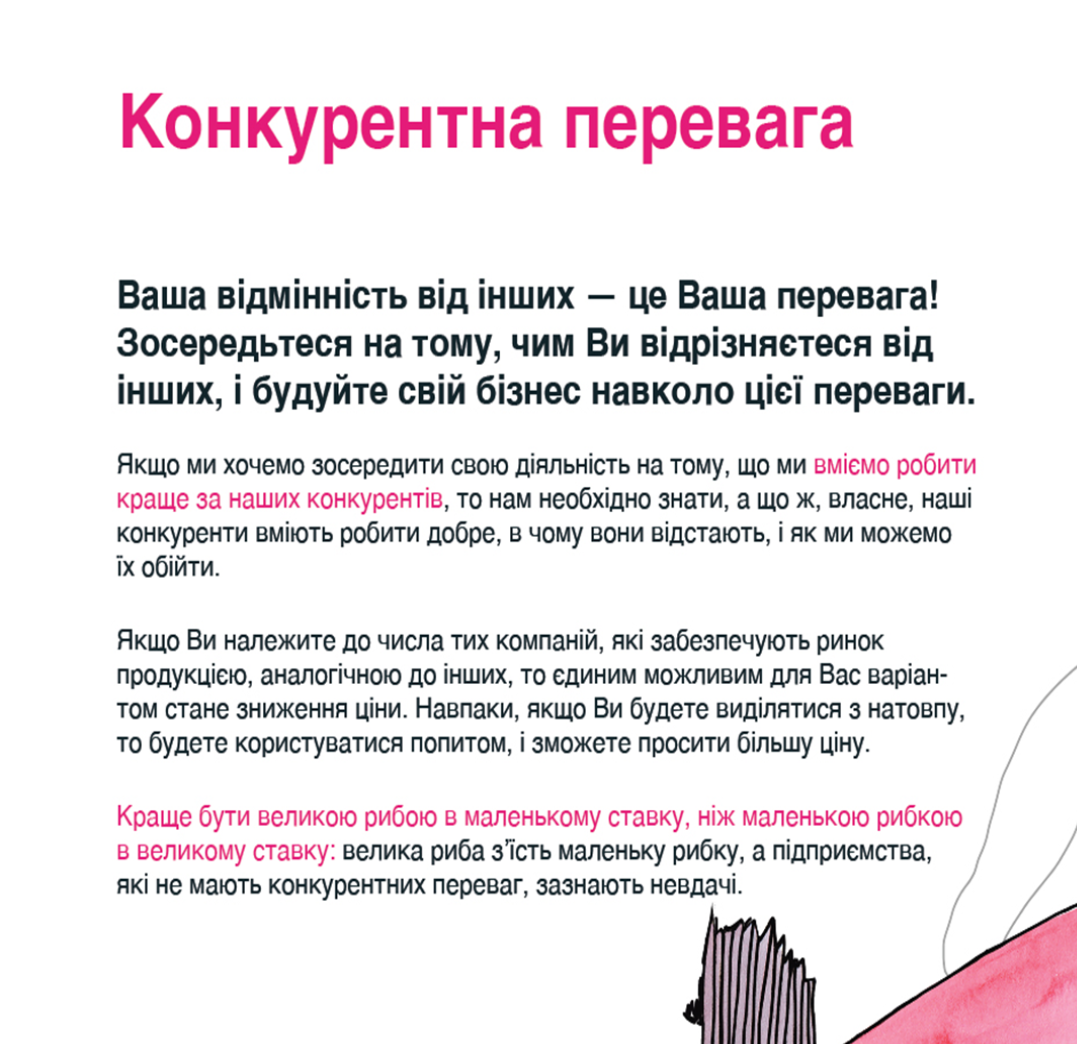